Леспедецы двухцветной побеги
                                                     Lespedezae bicoloris cormi
Леспедеца двухцветная        Lespedeza bicoloris Turcz.
сем. Бобовые                         Fabaceae
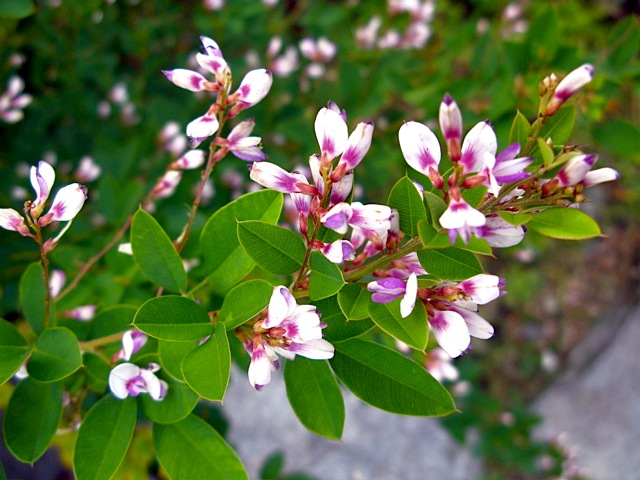 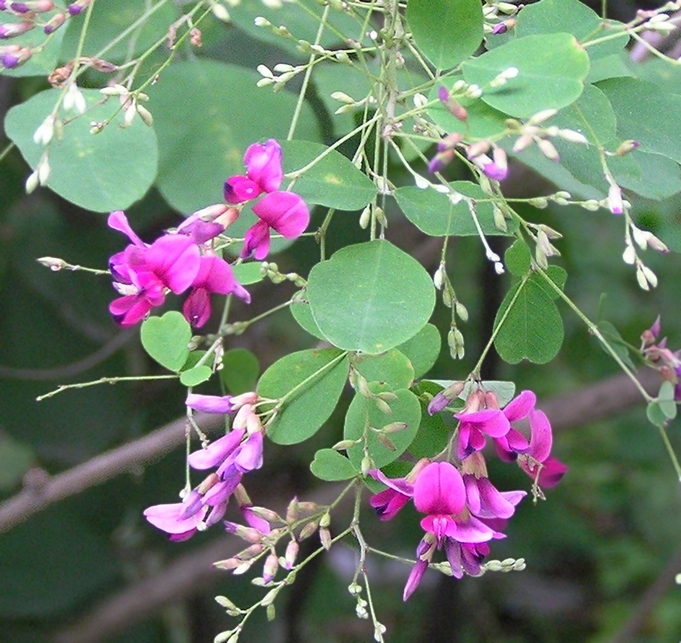 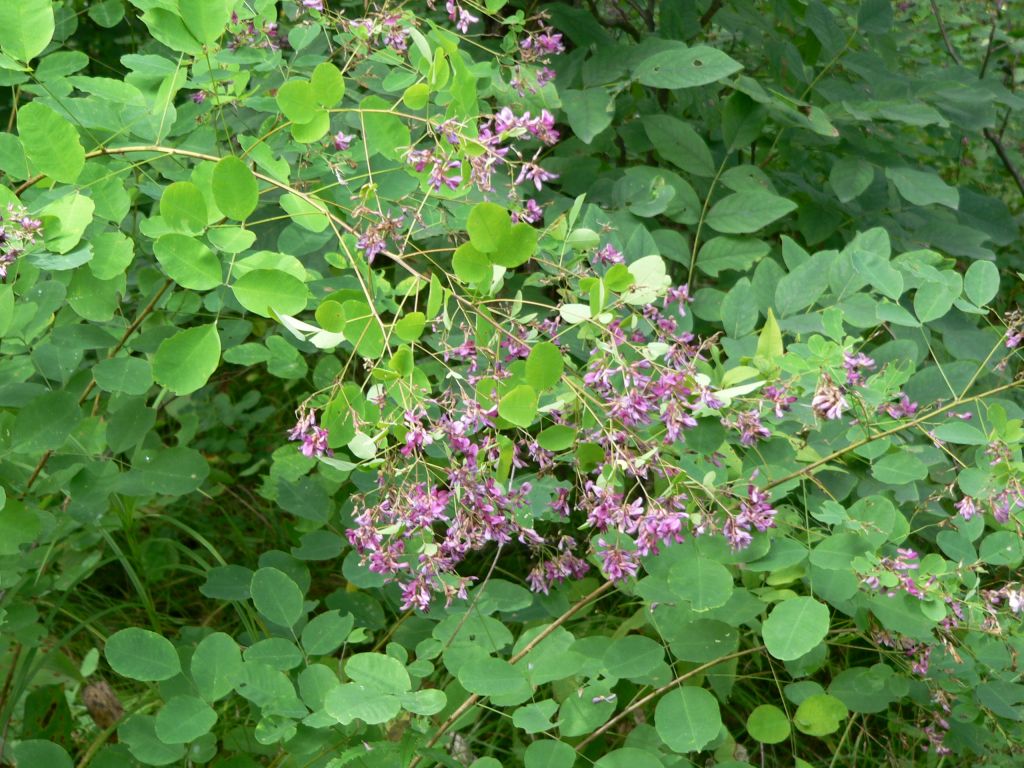 Химический состав
витексин                                              ориентин
Стандартизация
Побеги леспедецы двухцветной стандартизуются ФС 42-1942-89 по содержанию суммы флавоноидов в пересчете на цинарозид, определяемой спектро-фотометрическим методом при 354 нм (не менее 0,25%).
Препараты леспедецы двухцветной
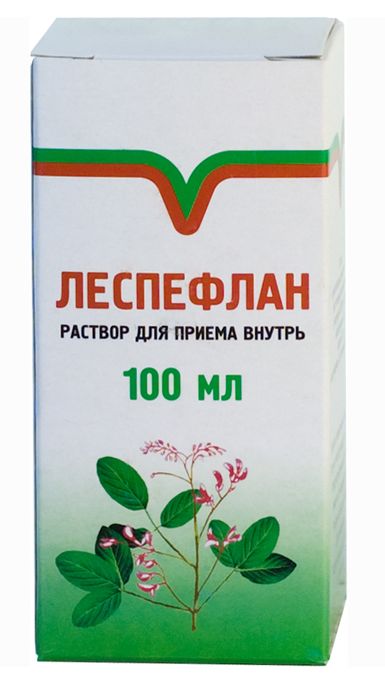 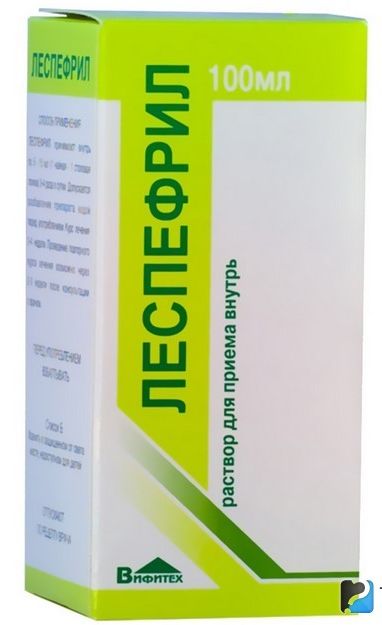